ADA Violations & Blocked Spaces,a balanced approach
Lauren Bell, Street Response Planning Coordinator
Department of Emergency Management
AGENDA
Street Response Teams
ADA Violations/Blocked Spaces
Calls
Responses
Data Tracking/Reporting
[Speaker Notes: Review information on the slide]
SF Street Response Teams
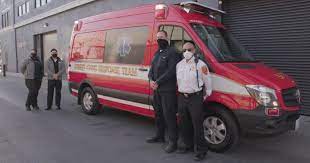 DEM, SFFD, DPH, HSH and community partners
Crisis Response & Planned Outreach
Empathy, compassion and services linkages
3
[Speaker Notes: Briefly introduce broader street response teams.  Not specifically part of ADA/blocked sidewalks efforts, but the collective work helps to address a variety of needs in our communities, often times resulting in service connections and public spaces that are safe and clear for accessibility by all.]
ADA Violations & Blocked spaces
[Speaker Notes: Briefly explain the recent history of focused conversations by an array of city leaders]
Public Guidance & Calling The Non-Emergency number
[Speaker Notes: Be very clear that the non-emergency number is the correct number to call, emphasizing on the next slide that call details will help operators determine the urgency of the call.]
Non-Emergency Number - Communicating Call Details
1
NAME and LOCATION
2
CLEAR INDICATION – THERE IS A BLOCKED PUBLIC SPACE, EMPHASIZE IF THE SIDEWALK OR AN ENTRANCE IS FULLY BLOCKED
3
THERE IS NO REQUIRMENT TO SHARE DETAILS OF A DISABILITY BUT THE DETAILS HELP OPERATORS UNDERSTAND CALL URGENCY.  IT IS OK TO CALL MORE THAN ONCE
4
URGENT CALLS MAY BE SENT DIRECTLY TO SFPD OR TO  THE COMMUNITY RESPONSE TEAM
[Speaker Notes: Read from the slide]
RESPONSES
SAN FRANCISCO POLICE DEPARTMENT
COMMUNITY RESPONSE TEAM (NEW)
First responders to calls involving safety, violence, weapons and threats 
Rapid responses to calls related to blocked entrances and again, where safety is an immediate and urgent concern
SFPD will only be able to address the ADA violation/blocked space; any other concerns with encampments must go through 311
Community-led, City Funded
Monday – Sunday: Until 7pm, weekdays and 3pm, Weekends
Fully integrated with SF’s 911 Call Center and Street Response Teams
Rapid responses to calls
Empathetic, clear, structured respectful approach 
Goal: Achieve minimum of 4 feet of clearance.  If 4 feet of clearance aren’t achieved through this effort; calls returned to 911 Call Center
[Speaker Notes: Introduce and clarify the responses, goals and collaborative nature of the efforts to achieve the desired outcomes.]
Data and Reporting
Data
Reporting
“921” The Department of Emergency (DEC)* Communications is creating a unique ADA/Blocked Sidewalks code
Dispositions/Call outcomes detail will be uniform:
Completed – Achieved a minimum of 4ft of clearance
Responded – Needed additional support
Addt’l call detail in notes
The DEC will provide routinely scheduled 921 reports to MYR, CAT and MOD
Reports will include:
Call volume, locations, impact (dispositions/outcomes & notes)
Report cadence – TBD
* The Department of Communication (DEC) operates the 911 Call Center
[Speaker Notes: Clarify how we will track and report this information]
THANK YOU
Q&A
[Speaker Notes: Allow time for Q&A]
SUMMARY
At Contoso, we believe in giving 110%. By using our next-generation data architecture, we help organizations virtually manage agile workflows. We thrive because of our market knowledge and great team behind our product. As our CEO says, "Efficiencies will come from proactively transforming how we do business."​
20XX
PRESENTATION TITLE
10
QUARTERLY PERFORMANCE
20XX
PRESENTATION TITLE
11
AREAS OF GROWTH
20XX
PRESENTATION TITLE
12
MEET OUR TEAM
TAKUMA HAYASHI
MIRJAM NILSSON
FLORA BERGGREN
RAJESH SANTOSHI
President
VP Marketing
Chief Executive Officer
Chief Operations Officer
20XX
PRESENTATION TITLE
13
MEET OUR TEAM
TAKUMA HAYASHI
MIRJAM NILSSON
RAJESH SANTOSHI
RAJESH SANTOSHI
President
Chief Executive Officer
Chief Operations Officer
VP Marketing
GRAHAM BARNES
ROWAN MURPHY
ELIZABETH MOORE
ROBIN KLINE
VP Product
SEO Strategist
Product Designer
Content Developer
20XX
PRESENTATION TITLE
14
PLAN FOR PRODUCT LAUNCH
20XX
PRESENTATION TITLE
15